Safety Management - NOAO-AURA-LSST Base Facility Addition
HOW WE MANAGE SAFETY IN THE PROJECT OF REFURBISHING AND BUILDING BASE FACILITY
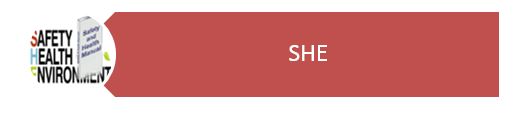 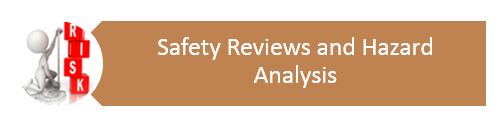 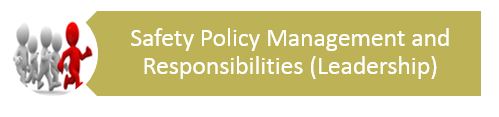 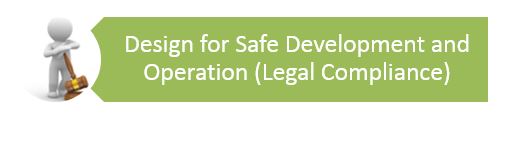 Safety Management - NOAO-AURA-LSST Base Facility Addition
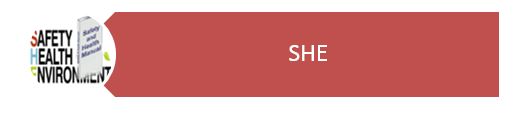 Safety and Occupational Health and Environment Programs of each contractor
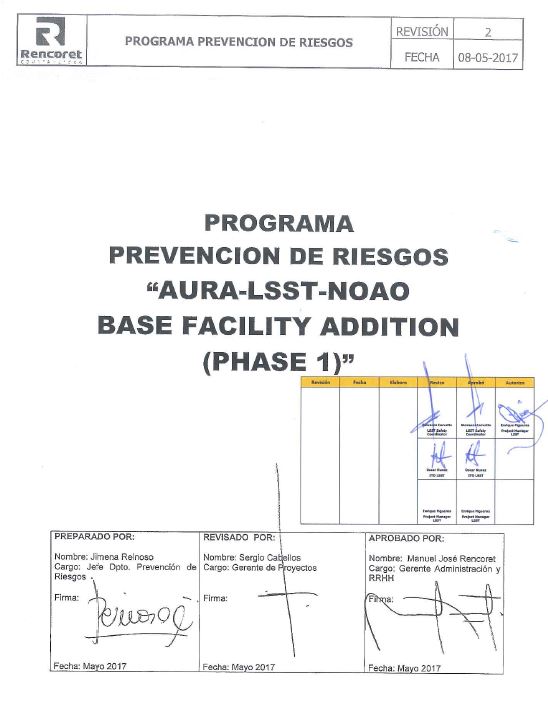 Safety Work Procedures for each specific area of the Project
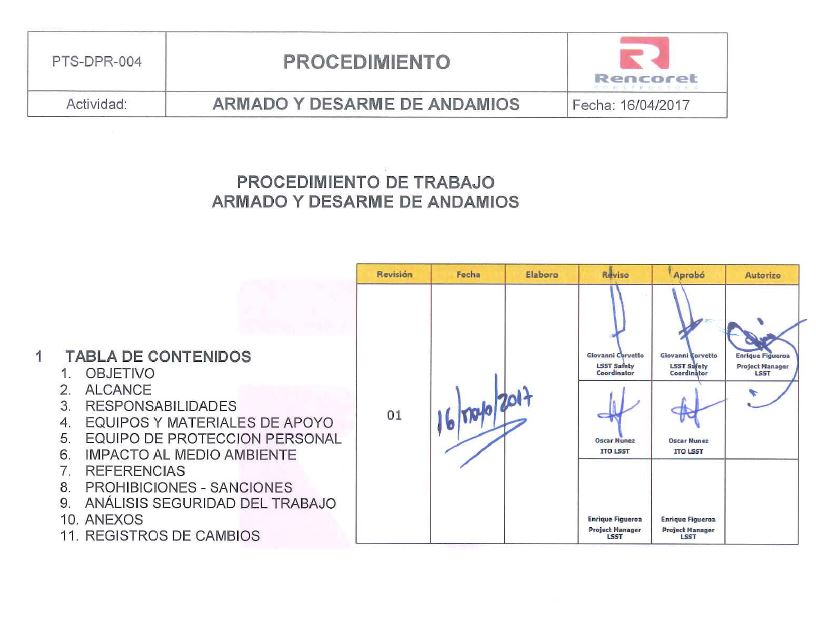 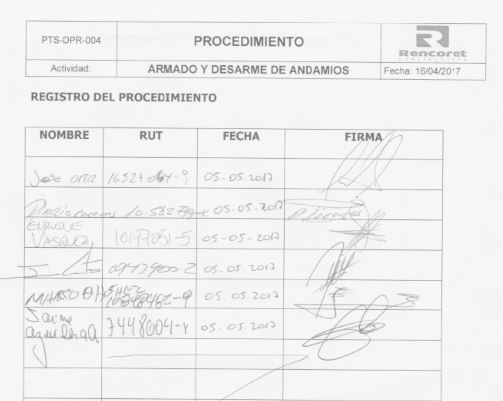 Training of employees in safety work procedures
Safety Management - NOAO-AURA-LSST Base Facility Addition
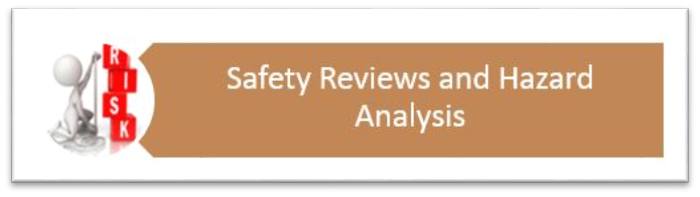 Weekly Safety Inspections
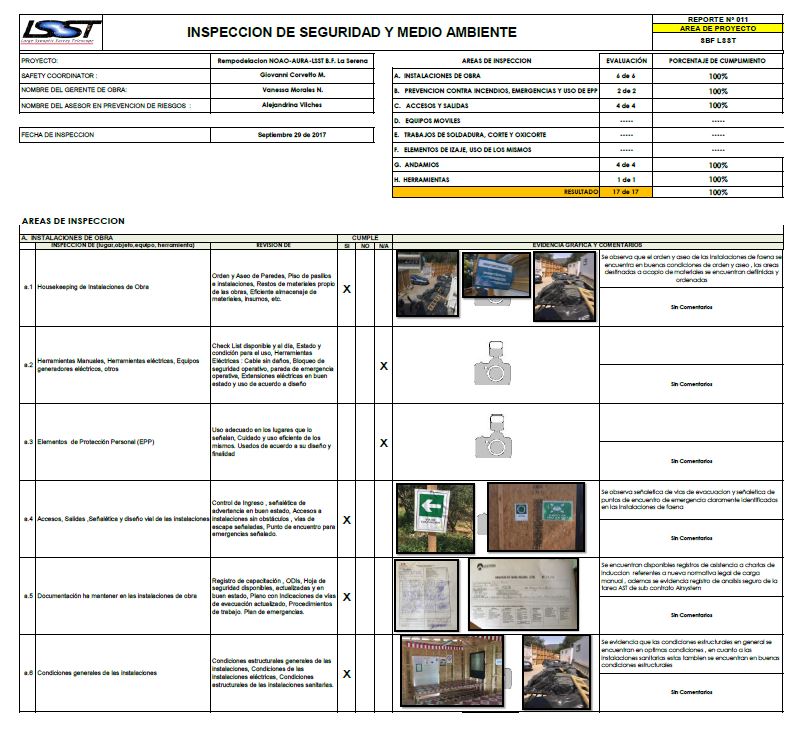 Identifying Hazards and Documented  via Non-Conformities Format
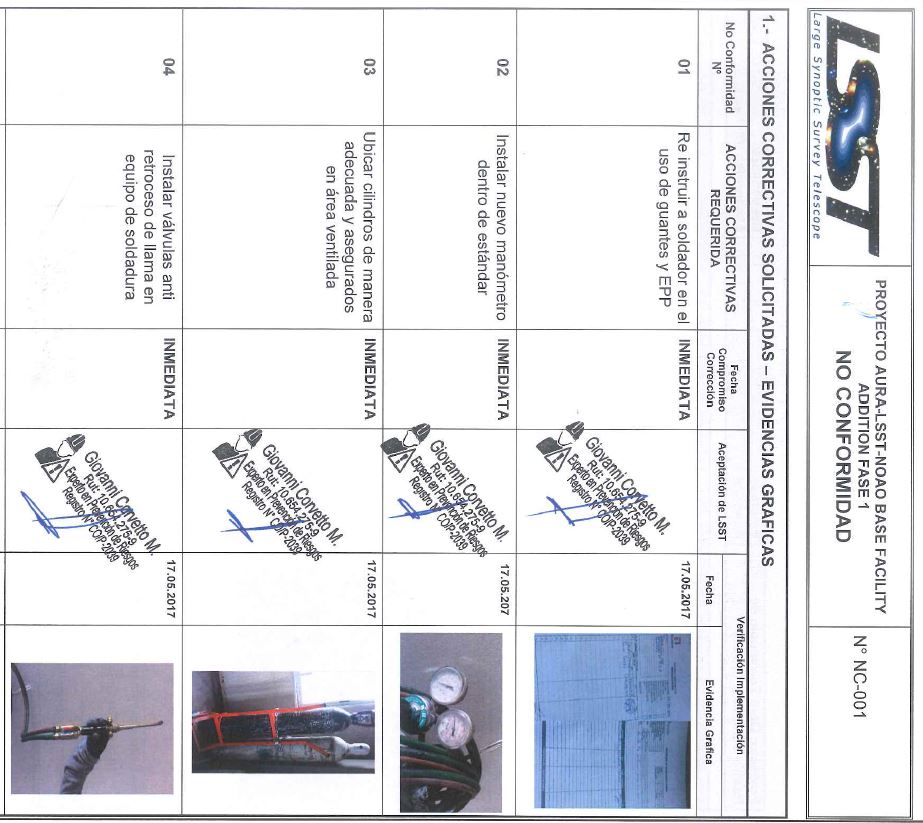 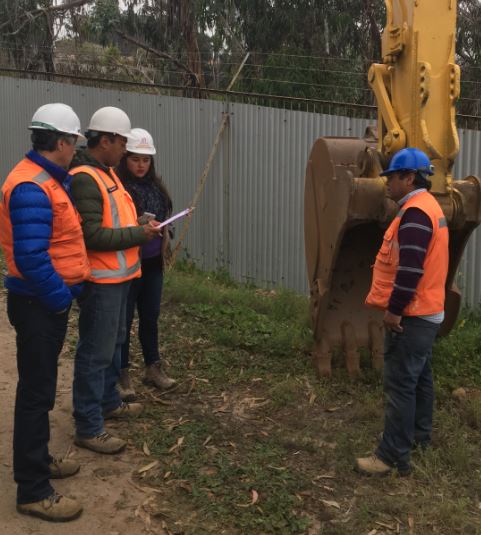 Coordination Meetings
Safety Management - NOAO-AURA-LSST Base Facility Addition
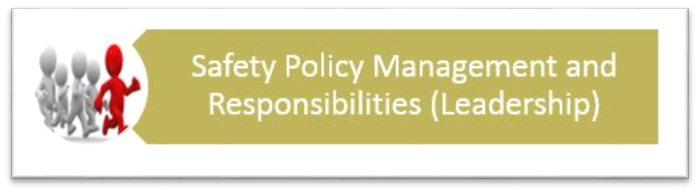 Weekly Coordination Meetings between the LSST Team and Contractors
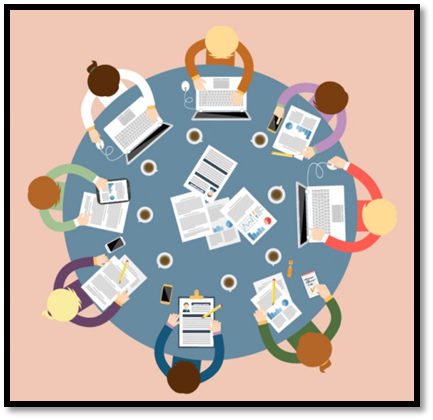 Design of a protocol that includes  Safety  Induction of all Contractor Staff
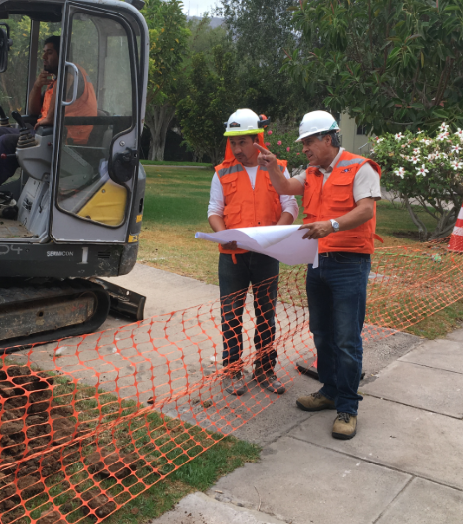 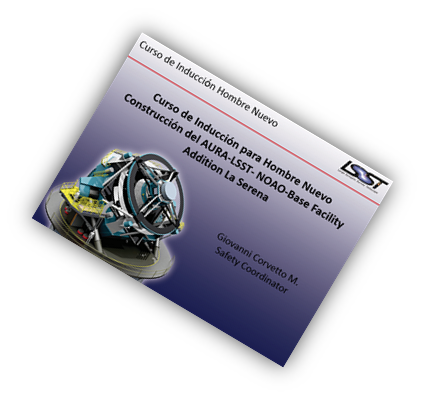 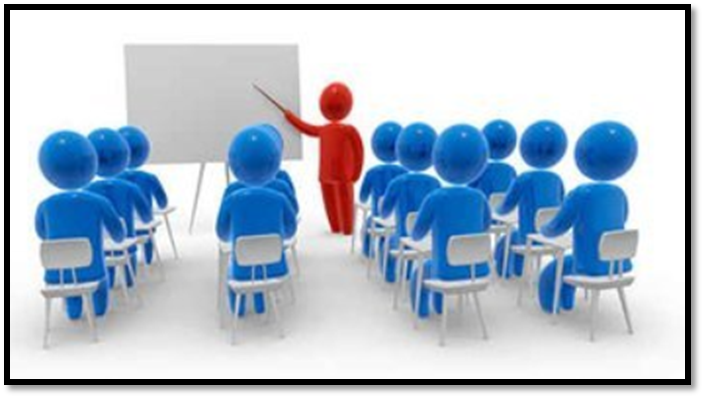 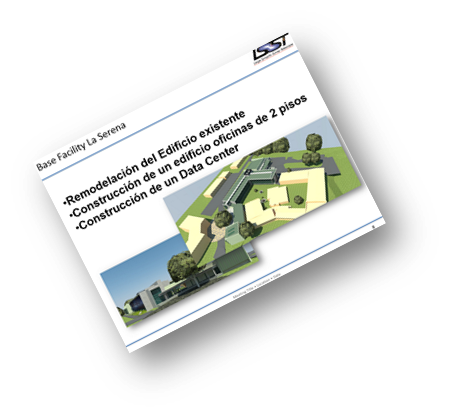 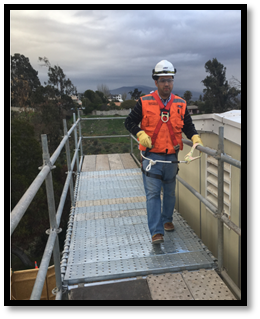 Permanent presence at construction site of the LSST Staff (Project Manager, ITO Technical, Safety Coordinator)
Safety Management - NOAO-AURA-LSST Base Facility Addition
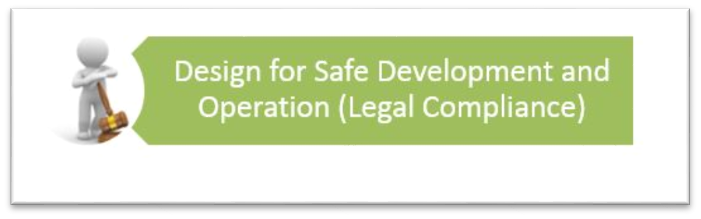 Design of an accreditation standard to ensure compliance with legal regulations
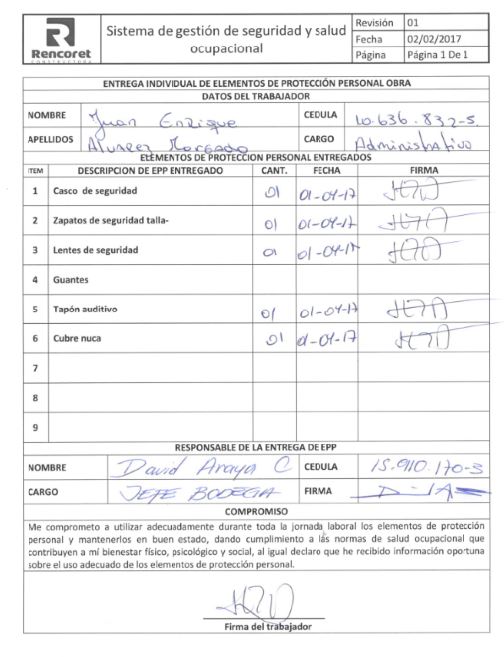 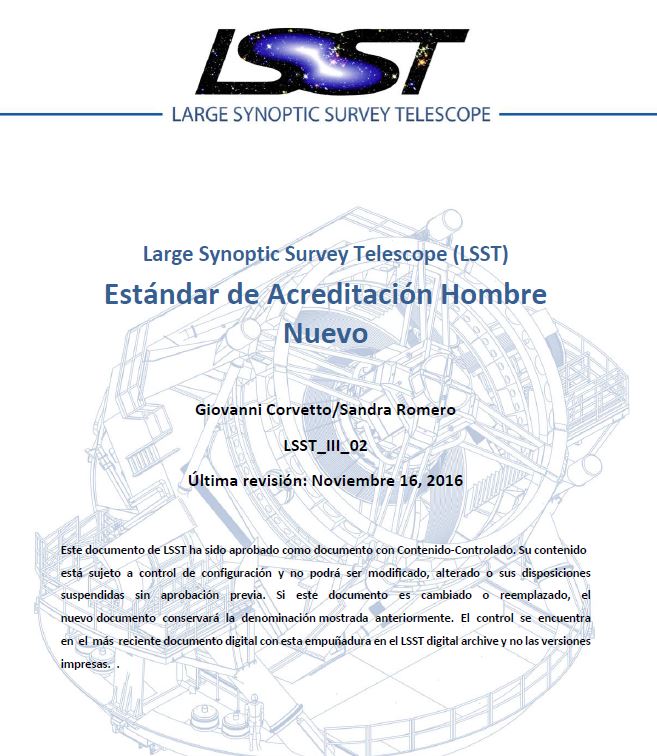 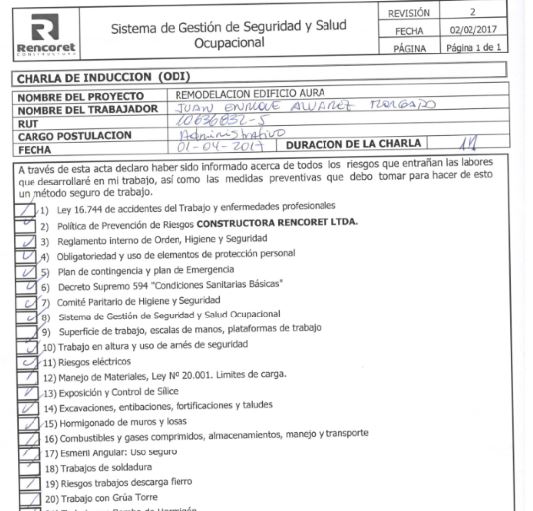 Review of relevant documentation (ODI, PPE Registry) and  submission to the Procurement Department
Safety Management - NOAO-AURA-LSST Base Facility Addition
Other Areas of Safety Management
Design of Vehicle Accreditation System
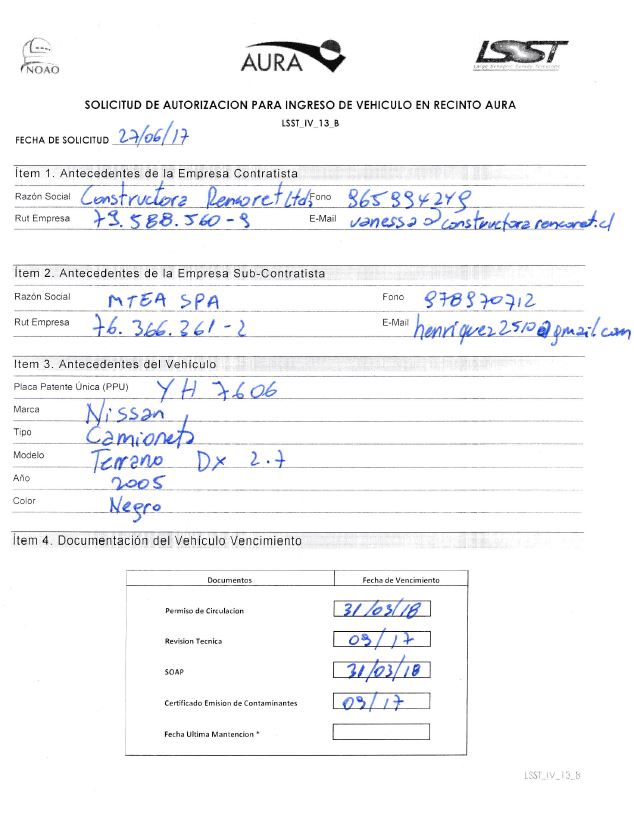 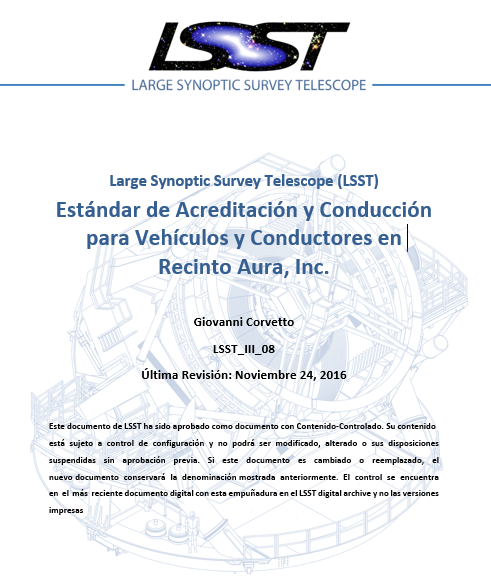 Previous Vehicle Documentation Review
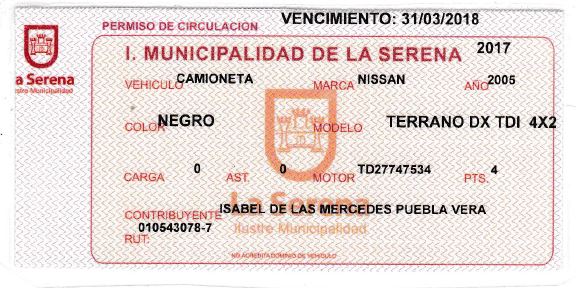 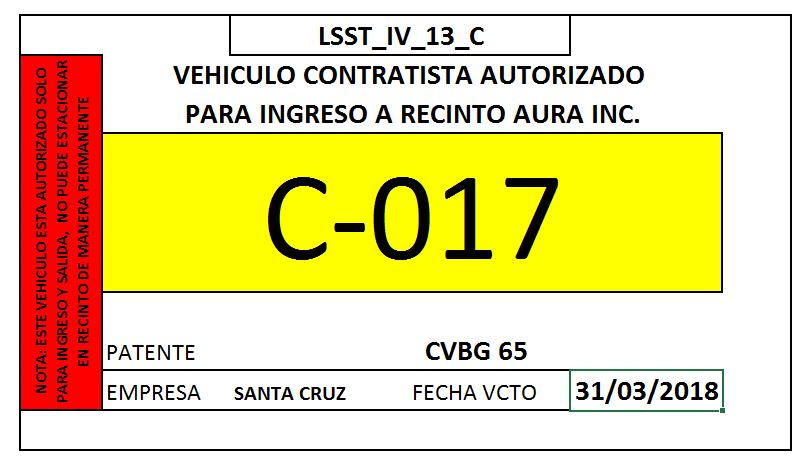 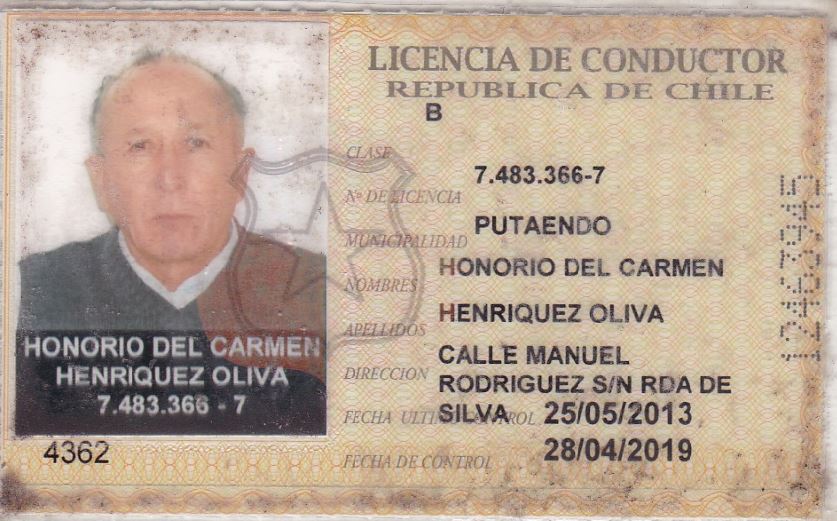 Previous Review of Drivers and Operators Documentation
Safety Management - NOAO-AURA-LSST Base Facility Addition
Safety traffic flow design during construction
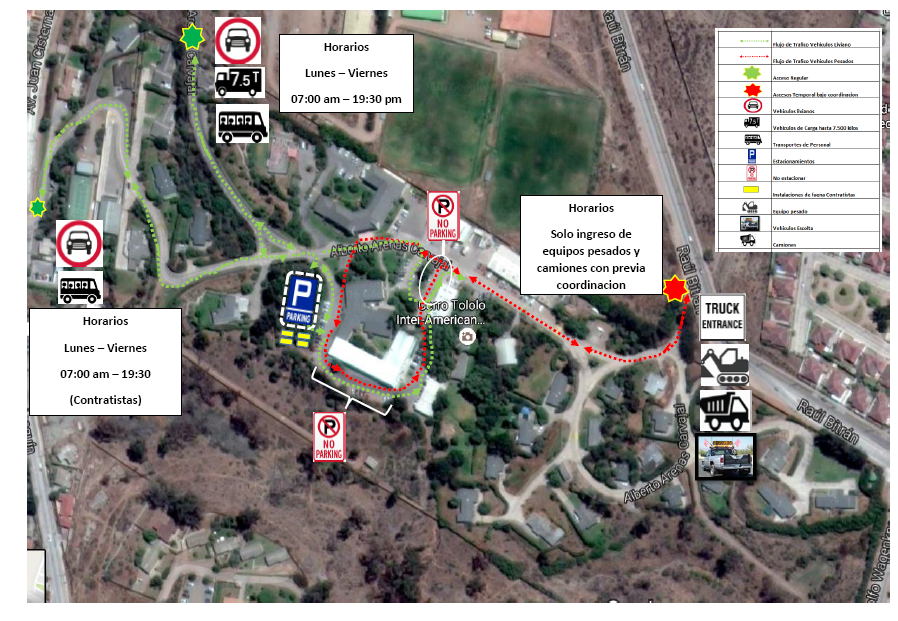 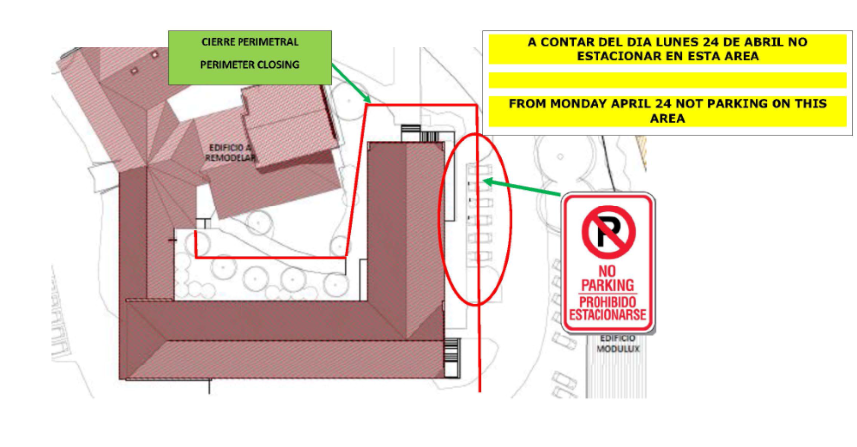 Safety Management - NOAO-AURA-LSST Base Facility Addition
Communication Standards for Contractors
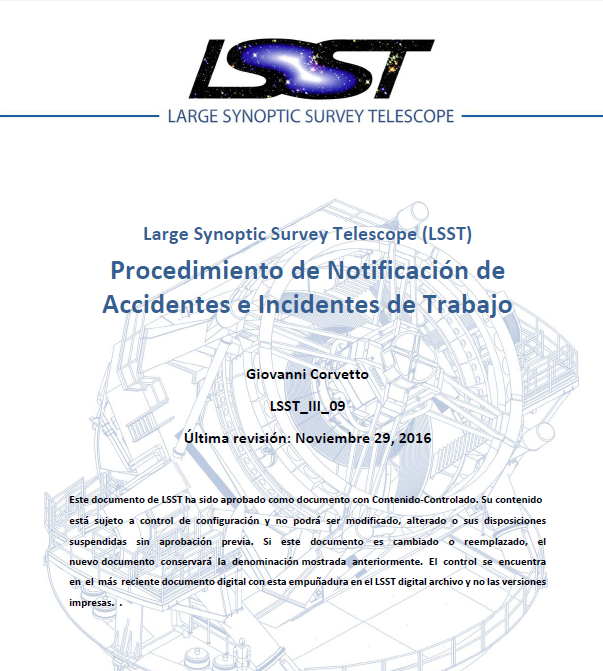 Accident Notification and Investigation
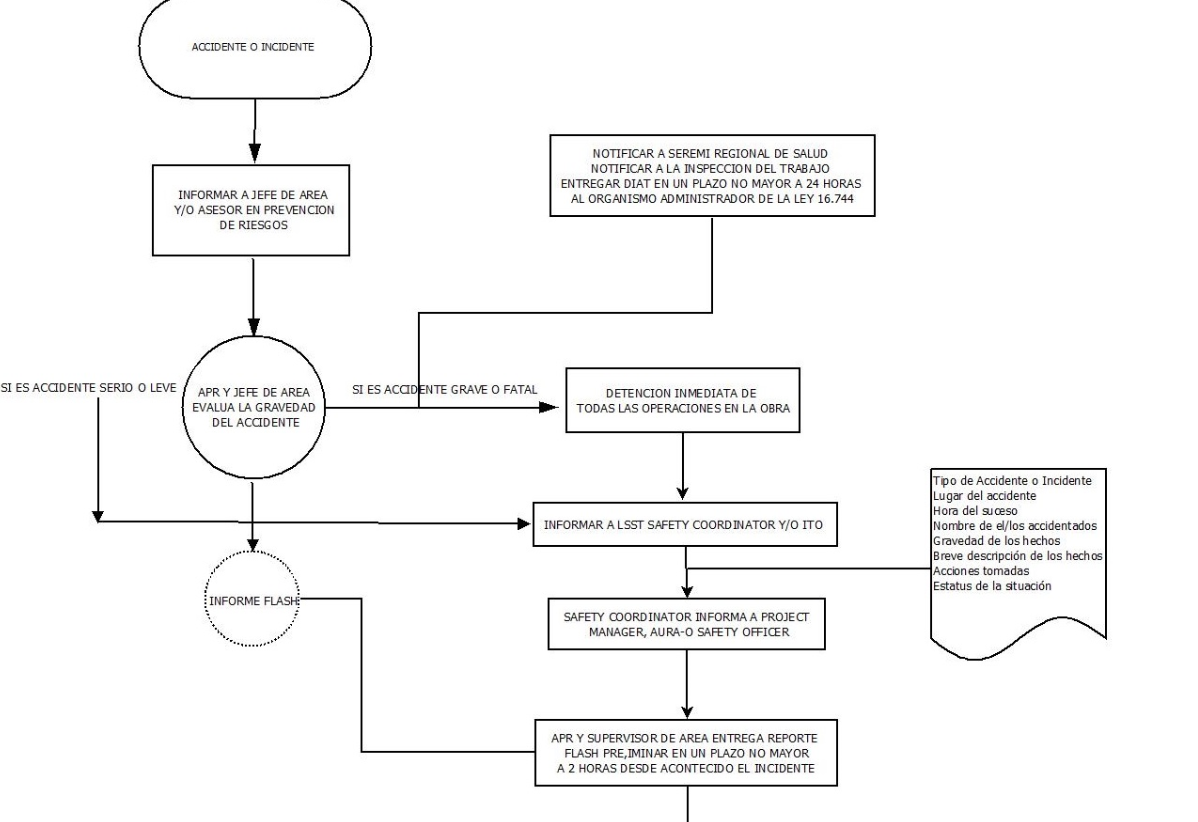 Safety Management - NOAO-AURA-LSST Base Facility Addition
Design of Emergency Meeting Points in conjunction with Aura Safety Pro's
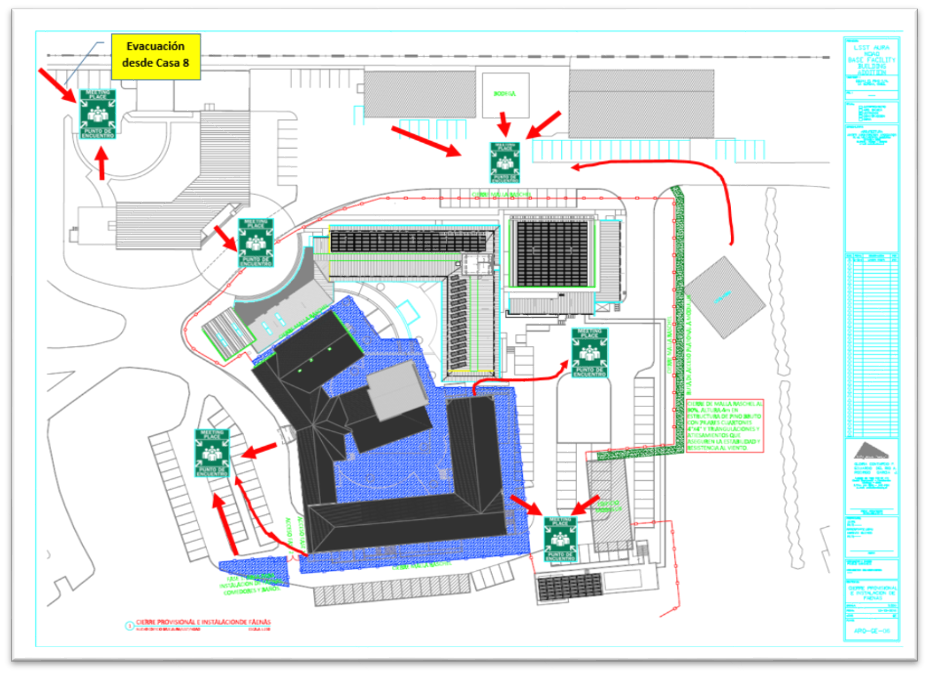